МБОУ Подозерская СОШ
Комсомольский район Ивановская область
Зимующие и перелетные птицы
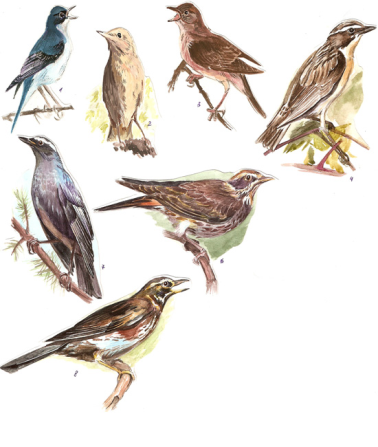 Окружающий мир
1 класс
УМК «Школа России»
учитель начальных классов Егорова О.Н.
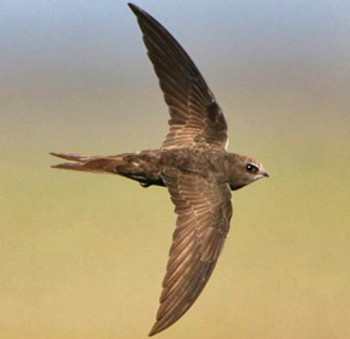 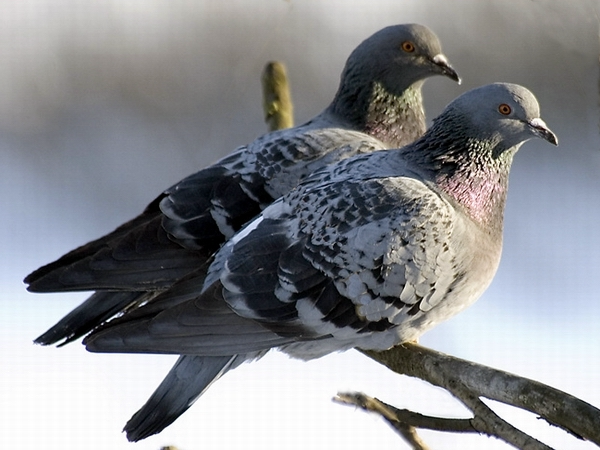 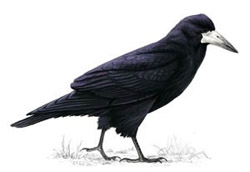 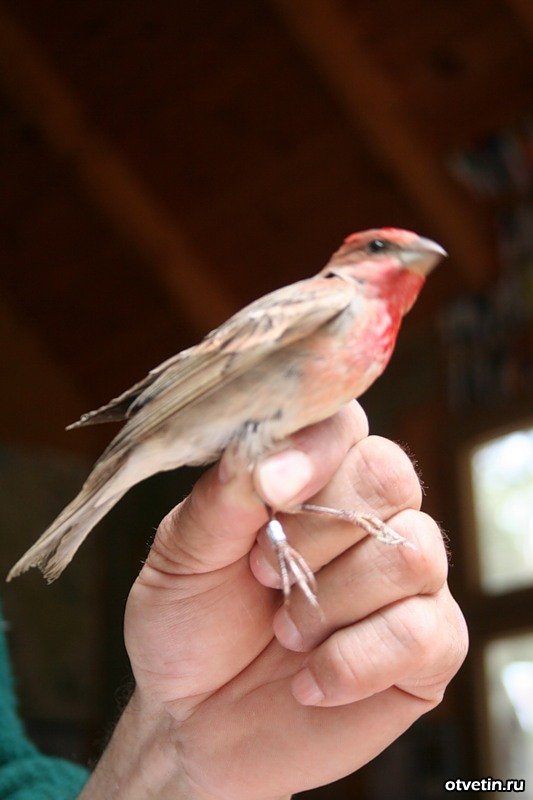 Кольца очень легки. Носить их для птиц не тяжелее, чем для нас — наручные часы. 
Размер кольца зависит от вида птицы. Каждое кольцо несет уникальный идентификационный номер и адрес, по которому следует писать в случае обнаружения кольца.
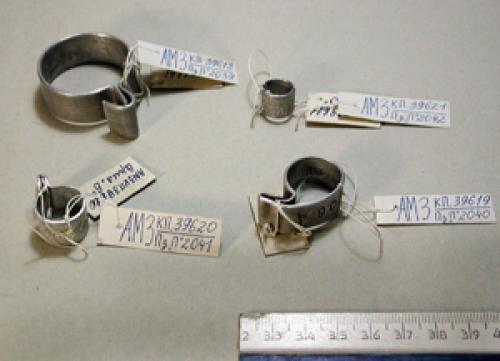 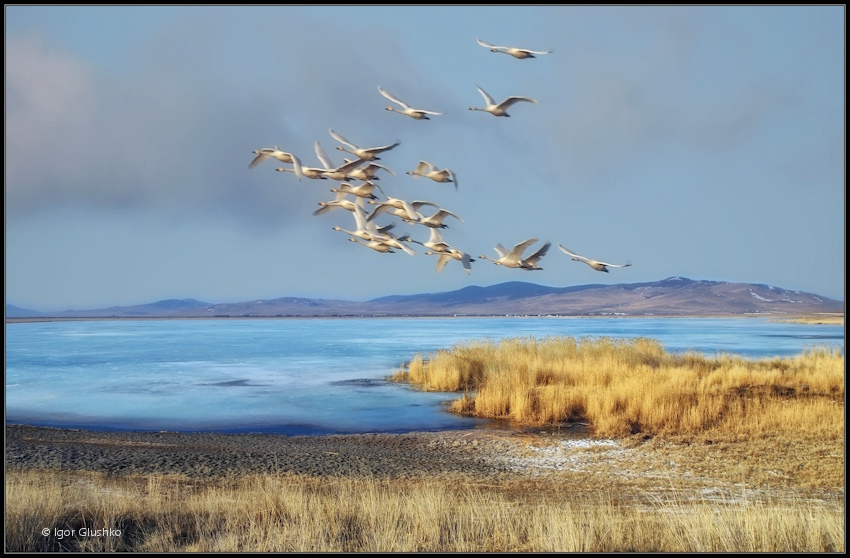 «Маленький мальчишка,
В сером армячишке»
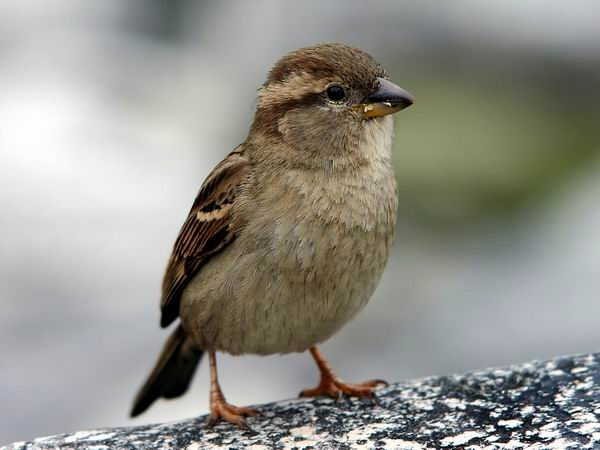 Тащит в дупла лип упорно
   Жёлуди, орехи, зёрна,
   Как заправский кладовщик
   Бойкий…………………..ямщик
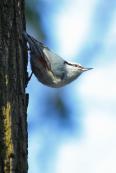 В лесу под щебет, звон и свист
    Стучит лесной телеграфист:
    «Здорово, дрозд приятель!»
    И ставит подпись   ………
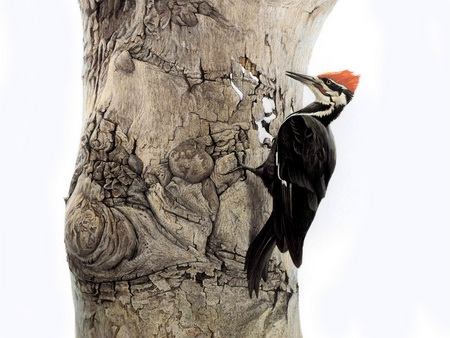 Спинкою зеленовата,
      Животиком желтовата
      Шапочка чёрненькая ,
      И полоской  шарфик
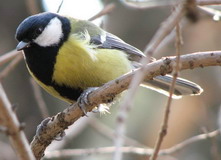 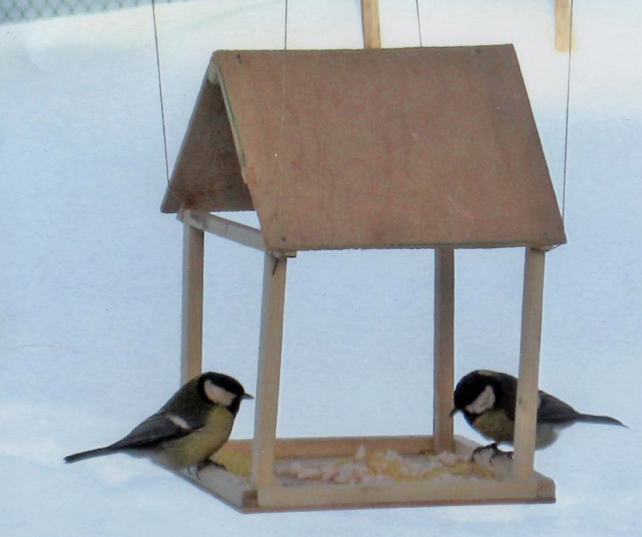 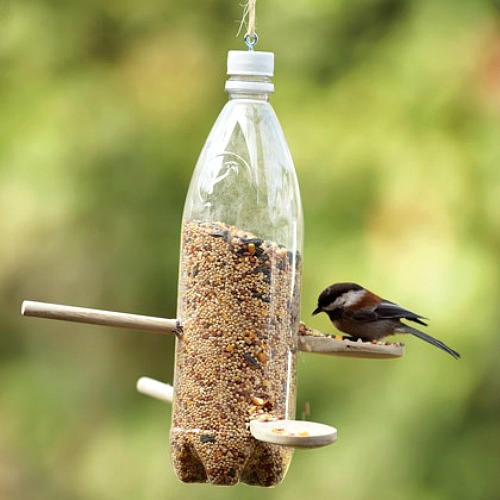 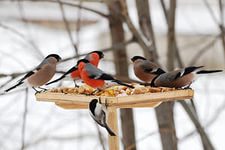 Интернет-ресурсы
http://900igr.net/datai/nasekomye-i-ptitsy/Ptitsy-8.files/0025-024-Koroljok.jpg
http://www.ebirds.ru/bird/262.htm
http://www.deti.religiousbook.org.ua/img/lastots.jpg
http://birds-altay.ru/wp-content/uploads/2010/09/32-350x339.jpg
http://www.zoovet.ru/pet/7732.jpg